Diarree
Inhoud
Wat is diarree?
Verschijnselen 
Complicatie
Oorzaken
Medicijnen 
Triagecriteria
Adviezen
Wat is diarree?
Diarree is dunne, waterige ontlasting die vaker komt dan je gewend bent. Er is sprake van een versnelde darmperistaltiek. Diarree gaat meestal binnen 4 tot 7 dagen vanzelf over.
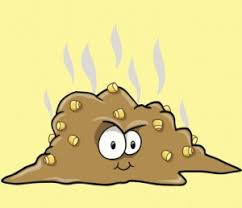 Verschijnselen
Buikkrampen
Misselijkheid en overgeven
Moe en slap voelen
Soms koorts
Soms hoofdpijn
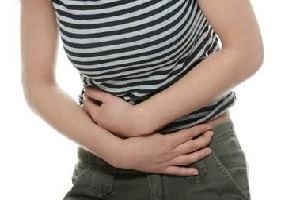 Complicatie
Uitdroging 
Verschijnselen uitdroging:
Niet of weinig plassen
Dorst
Droge mond
Sufheid, verwardheid
Flauwvallen
Flauwvallen
Snelle ademhaling en/of hartslag
Diepliggende ogen
Koude armen & benen
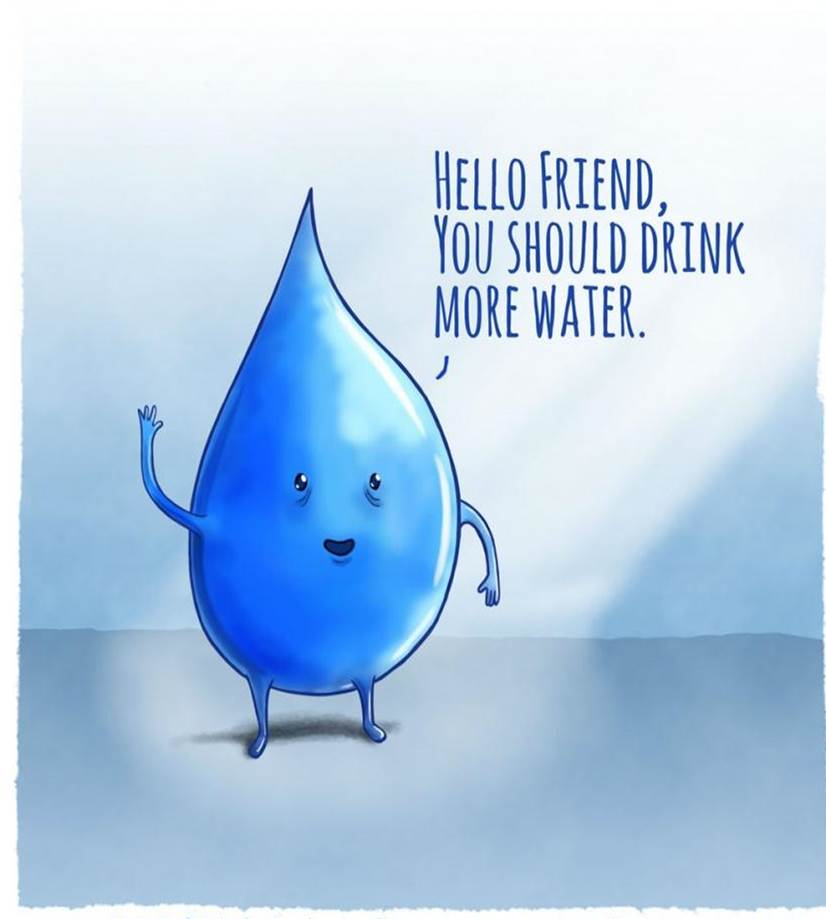 Oorzaken
Virus
Bacteriën of parasieten
Ontsteking darmwand (colitis ulcerosa, Crohn
Slechte hygiëne 
Bijwerking geneesmiddel
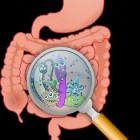 Medicijnen
Meestal niet nodig
Antidiarrhoica: remt de darmperistaltiek, oorzaak verdwijnt niet : Loperamide
Orale rehydratievloeistof: uitdroging voorkomen:
ORS.
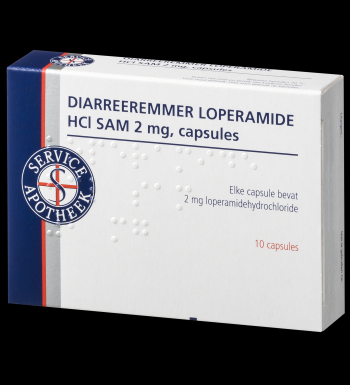 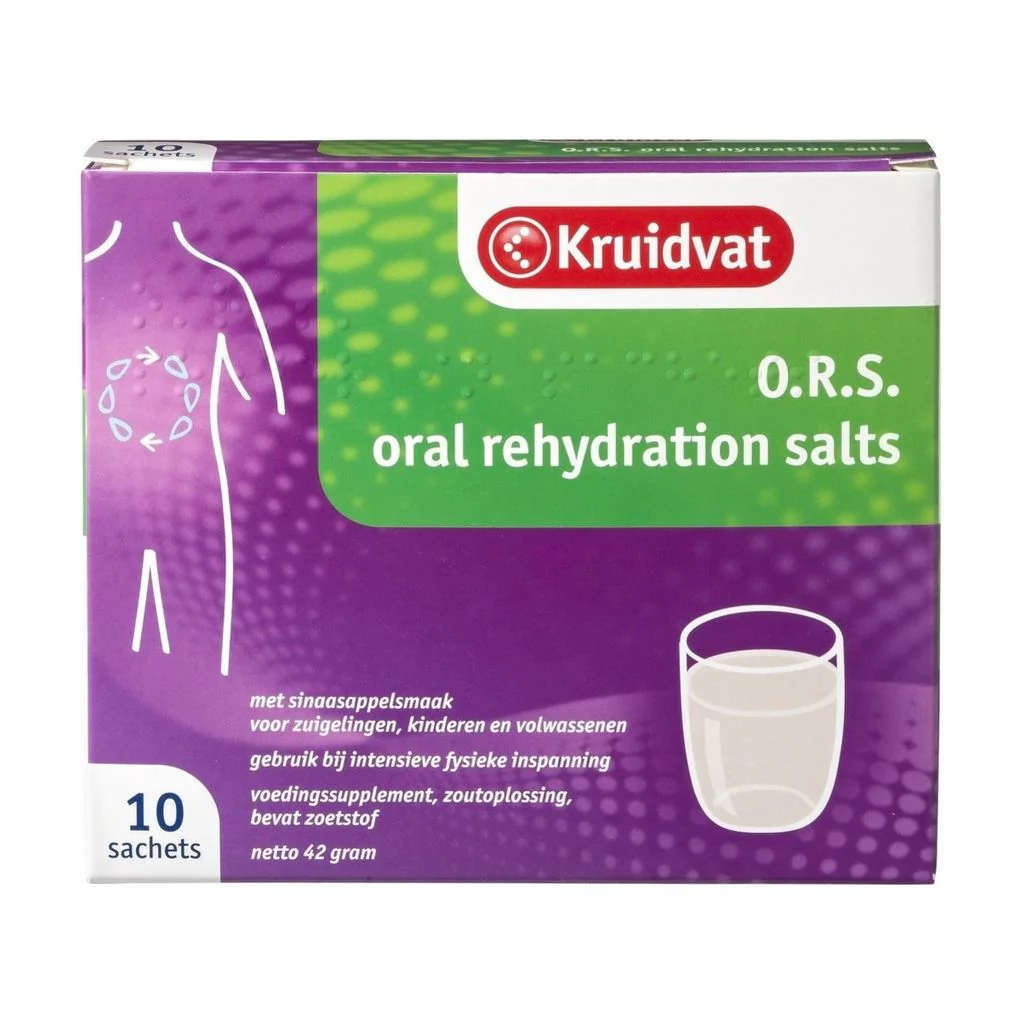 Triagecriteria:
LEVENSBEDREIGEND –
SPOED:
Matig tot fors rectaal bloedverlies
Aanhoudend braken
DRINGEND:
Aanhoudend braken
Koorts en risicogroep
Zieke indruk en rectaal bloedverlies
NIET DRINGEND:
Frequente waterdunne diarree > 3 dgn
ADVIES: -
Adviezen:
Gaat vanzelf over.
Kans op uitdroging heel klein, drink meer. 
Diarree na reis: na 5 dgn niet over -> HA.
GMK niet nodig en anders:
ORS
Loperamide: stopmiddel